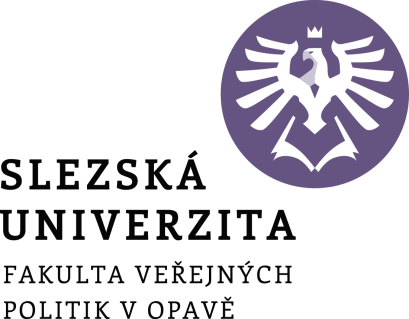 Reforma verejnej spravy v demokratickej spolocnosti (state)
PhDr. Matúš VYROSTKO, PhD.
prednáška
Vonkajsie medzinarodne tlaky
 - sme sucastou nejakych struktur, clenmi
 - z tohto clenstva vyplyvaju ulohy ktore musime plnit vo vnutri narodnych statov, tieto ulohy musi plnit VS
 - tlaky, aby VS bola taka, aby okrem vnutorneho spravovania vedela splnit vonkajsie poziadavky
Prostor pro doplňující informace, poznámky
[Speaker Notes: csvukrs]
Vnutorna nespokojnost
 - ak su obcania nespokojni
 
Reformna strategia
 - kazda reforma ma vypracovany strategicky program reformy VS na 10-15 rokov
 - okrem koncepcie reformy aj strategia reformy
 - zakladom strategie reformy je model, ktory chceme dosiahnut
 - ciastkove programy, ktore musia byt v sulade so strategiou reformy
 - podla Adamcovej SR ani ČR nema strategiu reformy, co je negativne
Prostor pro doplňující informace, poznámky
[Speaker Notes: csvukrs]
Vnutorna nespokojnost
 - ak su obcania nespokojni
 
Reformna strategia
 - kazda reforma ma vypracovany strategicky program reformy VS na 10-15 rokov
 - okrem koncepcie reformy aj strategia reformy
 - zakladom strategie reformy je model, ktory chceme dosiahnut
 - ciastkove programy, ktore musia byt v sulade so strategiou reformy
 - podla Adamcovej SR ani ČR nema jasnu a nadväzujúcu strategiu reformy, co je negativne
Prostor pro doplňující informace, poznámky
[Speaker Notes: csvukrs]
Predpoklady reformy: 
 - pôsobia na tempo, hlbku a sirku reformy
 - maju svoj zaklad v politike, odbornopravnej a manazerskej oblasti
 - pokial je reforma len na baze politickej, tak nie su akceptovane s odborneho hladiska ostatne predpoklady
 - ide o: 
 - reforma môze byt spustana, ked existuju problemy vo VS
 - reforma VS musi mat kriteria a principy reformy
 - ciele reformy VS, ich obsahova a formalna stranka
 - nastroje a opatrenia realizacie reformy
 - bariery a schopnost prekonavat bariery VS
Prostor pro doplňující informace, poznámky
[Speaker Notes: csvukrs]
- Vnutorne problemy vo VS môzu byt rôzneho charakteru, môu byt vonkajsie aj vnutorne, vonkajsie suvisia s integraciou do medzinarodnych struktur, existujuce problemy, ktore tlacia na to, ze musi byt realizovana reforma, 
 - reforma je ovela tazsia, problematickejsia, rozsiahlejsia, ak su vonkajsie aj vnutorne predpoklady
 - reforma musi prebiehat ovela dlhsie, preciznejsie, hlbsie, 
 - ked hovorime o teorii reformy, tak mame namysli, aby reforma bola uspesna
 - na uspesnost slizia tieto predpoklady uvedene vyssie
Prostor pro doplňující informace, poznámky
[Speaker Notes: csvukrs]
Ďalsie predpoklady reformy VS: 
 - vnutorne problemy su dalej uzko spojene s centralizaciou a decentralizaciou
 - tvorba a realizacia verejnej politiky - na min. 3 urovniach - regionalnej, narodnej, nadnarodnej
 - ekonomicke cykly, ktore do toho vstupuju, recesia, upadok, kriza
 - reforma VS je pod vplyvom konkurencie, nedobre fungujuceho trhoveho konkurencneho mechanizmu
 - danova politika, danovy system, spravanie sa danovych poplatnikov
 - reforma VS je z financneho hldiska najnarocnejsi projekt, materialne, technicke, administrativne, ludske, casove hladisko
Prostor pro doplňující informace, poznámky
[Speaker Notes: csvukrs]
- dalsie 2 predpoklady: 
 - nastavenie kriteria a principy VS
 
Kriteria VS pri reforme
 - zakladne vlastnosti, atributy, ktore chceme aby voli reformou VS presadzovane, udrzane, realizovane
 - hodnota demokratickosti, spravodlivosti, rovnosti, efektivnost, racionality, hospodarnost, otvorenosti.. 
 - kriteria musia byt v reforme aj zapisane, uvedene
Prostor pro doplňující informace, poznámky
[Speaker Notes: csvukrs]
Principy VS pri reforme
 - princip primatu(suverenity) obcana 
 - reforma sa berie z pohladu obcana
 - princip spoluprace a kooperativnosti
 - reformu VS nemôzme realizovat bez tohto principu, 
 - princip subsidiarity
 - dalsie principy, ktore zohladnuju charakter krajiny, demokratickeho statu, v ktorej sa reforma pripravuje
Prostor pro doplňující informace, poznámky
[Speaker Notes: csvukrs]
Ciele reformy VS
 - cielom reformy VS musi byt zarucena stabilita demokracie, demokratickeho statu, tak aby stat mohol plnit vsetky svoje funkcie a ulohy
 - neustale zvysovat efektivnost fungovania organov VS
 - budovanie a vytvaranie podmienok pre formovanie a rozvoj demokratickej obcianskej spolocnosti
 - cielom nie je len statna sprava ale aj silna obcianska spolocnost
 - opät sa tu premieta zakladny princip suverenity obcana
 - sucastou cielov môzu byt dalsie parcialne ciele
Prostor pro doplňující informace, poznámky
[Speaker Notes: csvukrs]
Nástroje a opatrenia reformy VS
 - nastroje VS rôznorode
 - v strategickom materiali musi byt napisane - na dosiahnutie tychto cielov sa budu pouzivat tieto nastroje
 - pravne (novely, nove zakony), 
 - ekonomicke (zmeny danovej politiky, strukturalne fondy), 
 - administrativno - organizacne nastroje
 - informacne nastroje - môzu pomôct, môzu reformu podporit, ak reformu podporia obcania tak uz existuje 50% sanca uspechu reformy
 - nastroje sa pocas reformy môzu kombinovat, menit
Prostor pro doplňující informace, poznámky
[Speaker Notes: csvukrs]
Bariery reformy VS
 - realizacia reformy meska oproti planu
 - organom spravy chybaju kompetencie
 - zdroje rozpoctu reformy su nedostatocne
 - chybaju odbornici na reformu VS
 - objavuju sa konflikty medzi cielmi reformy a zamestnancami vo VS
 - vysledky reformy su neiste a nejasne
 - ciele su zle zadefinovane (podla Adamcovej napr. pri "reforme" ESO)
 - nejednotnost politickych stran a politickych hnuti, strategia je politicky dokument, ale je aj zaväzny dokument, politicky zaväzna aj pre dalsie politicke strany, ktore sa dostanu k moci
Prostor pro doplňující informace, poznámky
[Speaker Notes: csvukrs]
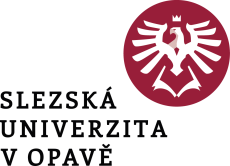 Ďakujem za pozornosť
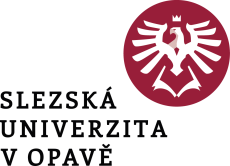 PhDr. Matúš Vyrostko, PhD. 
matus.vyrostko@fvp.slu.cz